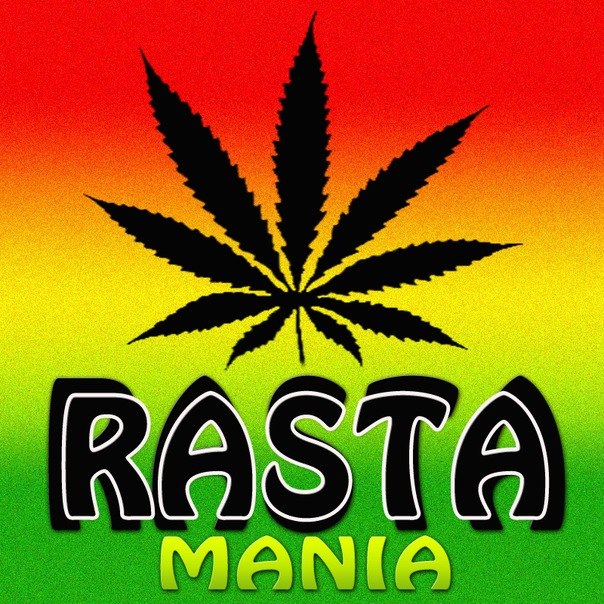 Растамани
Робота - Миніч Марини
Растамани - це субкультура,  яка виникла в 20-х роках       минулого століття на Ямайці.     Це релігійне вірування було засновано в Африці.
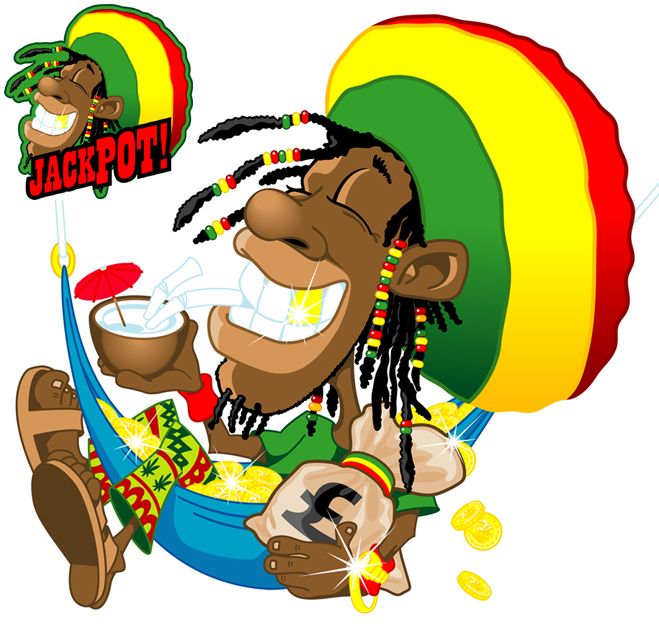 З їхньої точки зору, можна: 
любити людей, 
палити траву, 
байдикувати, 
міркувати про життя, 
філософствувати, 
бити в барабани, 
носити дреди, 
слухати реггі,
розповідати тим хто не в темі про растафарі.
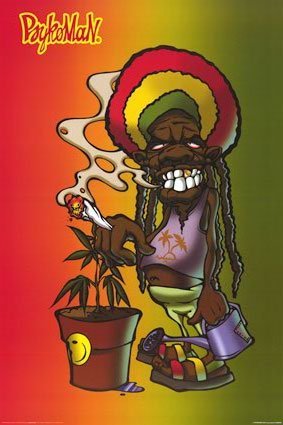 Згідно світогляду растаманів не можна: 
їсти свиней, 
молюсків, 
сіль, 
яблучний оцет, 
риб, у яких немає луски, 
пити коров'яче молоко, 
палити тютюн, 
пити ром і вино.
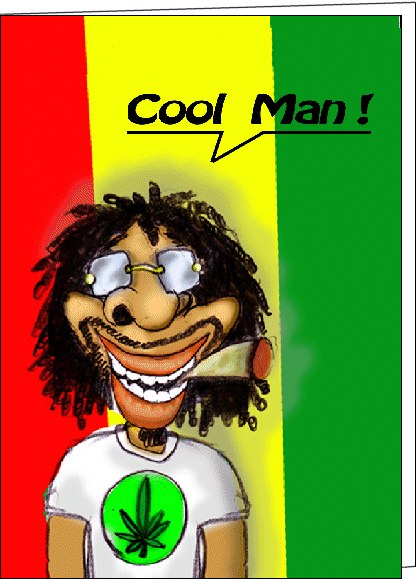 Вони носять:
майки та футболки з листом травички, 
берети,
 в'язані балахони і шапки саморобні зазвичай з трьох кольорів червоно-жовто-зеленими - це кольори прапора Ефіопії. 
  Також своє волосся растамани   заплітають в дреди.
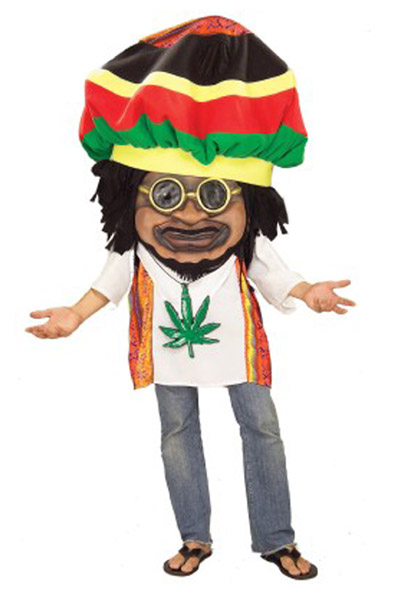 Боб Марлі був одним з правовірних растаманів
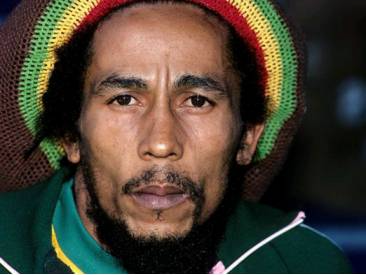 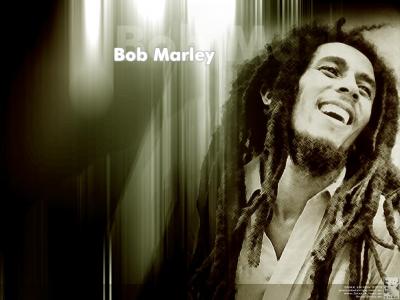